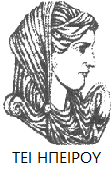 Ελληνική Δημοκρατία
Τεχνολογικό Εκπαιδευτικό Ίδρυμα Ηπείρου
Ακοολογία
Ενότητα 5 : Ωτοακουστικές εκπομπές (Μέρος Β’)

Ναυσικά Ζιάβρα
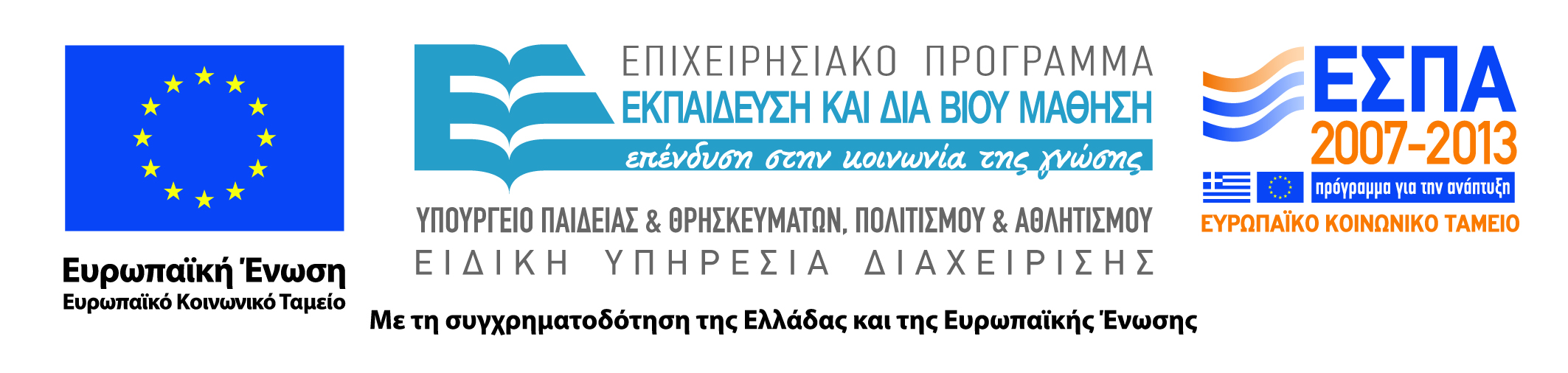 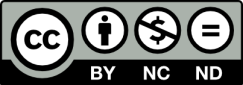 Ανοιχτά Ακαδημαϊκά Μαθήματα στο ΤΕΙ Ηπείρου
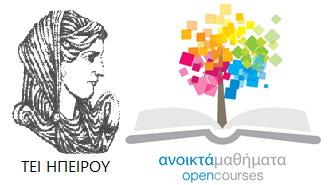 Τμήμα Λογοθεραπείας
Ακοολογία
Ενότητα 5: Ωτοακουστικές εκπομπές (Μέρος Β’)

Ναυσικά Ζιάβρα
Καθηγήτρια
Ιωάννινα, 2015
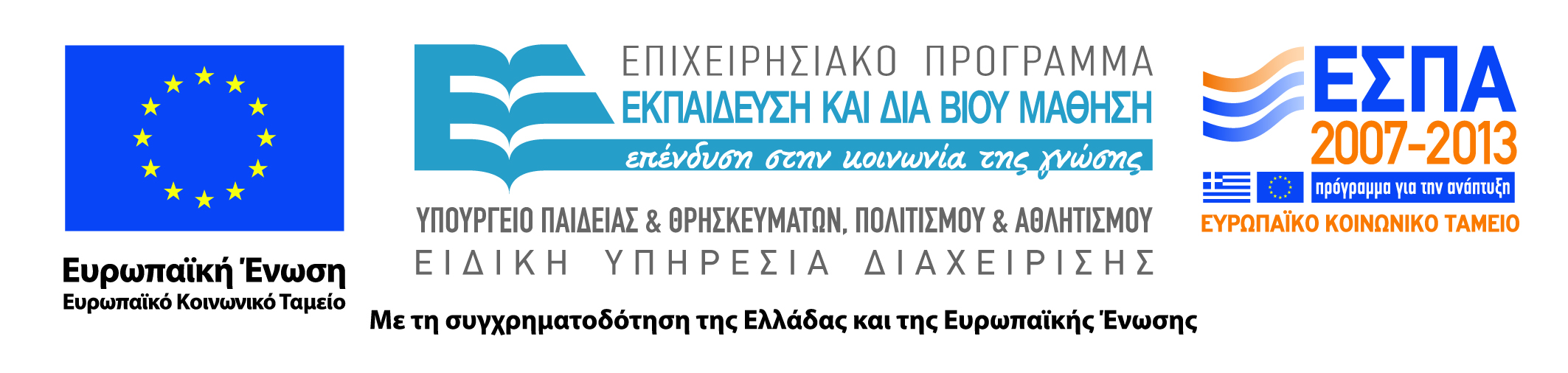 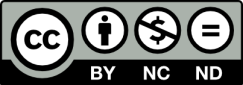 Άδειες Χρήσης
Το παρόν εκπαιδευτικό υλικό υπόκειται σε άδειες χρήσης Creative Commons. 
Για εκπαιδευτικό υλικό, όπως εικόνες, που υπόκειται σε άλλου τύπου άδειας χρήσης, η άδεια χρήσης αναφέρεται ρητώς.
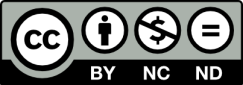 3
Χρηματοδότηση
Το έργο υλοποιείται στο πλαίσιο του Επιχειρησιακού Προγράμματος «Εκπαίδευση και Δια Βίου Μάθηση» και συγχρηματοδοτείται από την Ευρωπαϊκή Ένωση (Ευρωπαϊκό Κοινωνικό Ταμείο) και από εθνικούς πόρους.
Το έργο «Ανοικτά Ακαδημαϊκά Μαθήματα στο TEI Ηπείρου» έχει χρηματοδοτήσει μόνο τη αναδιαμόρφωση του εκπαιδευτικού υλικού.
Το παρόν εκπαιδευτικό υλικό έχει αναπτυχθεί στα πλαίσια του εκπαιδευτικού έργου του διδάσκοντα.
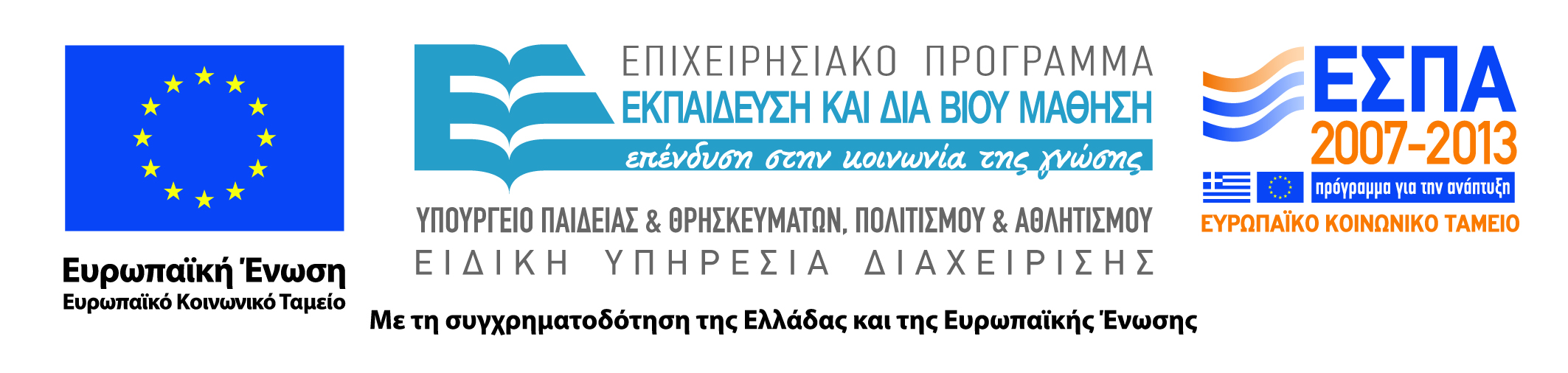 Σκοποί  ενότητας
Παρουσιάζεται η αντικειμενική μέθοδος ανίχνευσης της βαρηκοΐας
5
Περιεχόμενα ενότητας
Μηχανισμός παραγωγής ωτοακουστικών εκπομπών 
DPOAEs
6
Μηχανισμός παραγωγής ωτοακουστικών εκπομπών
Μηχανισμός παραγωγής ωτοακουστικών εκπομπών
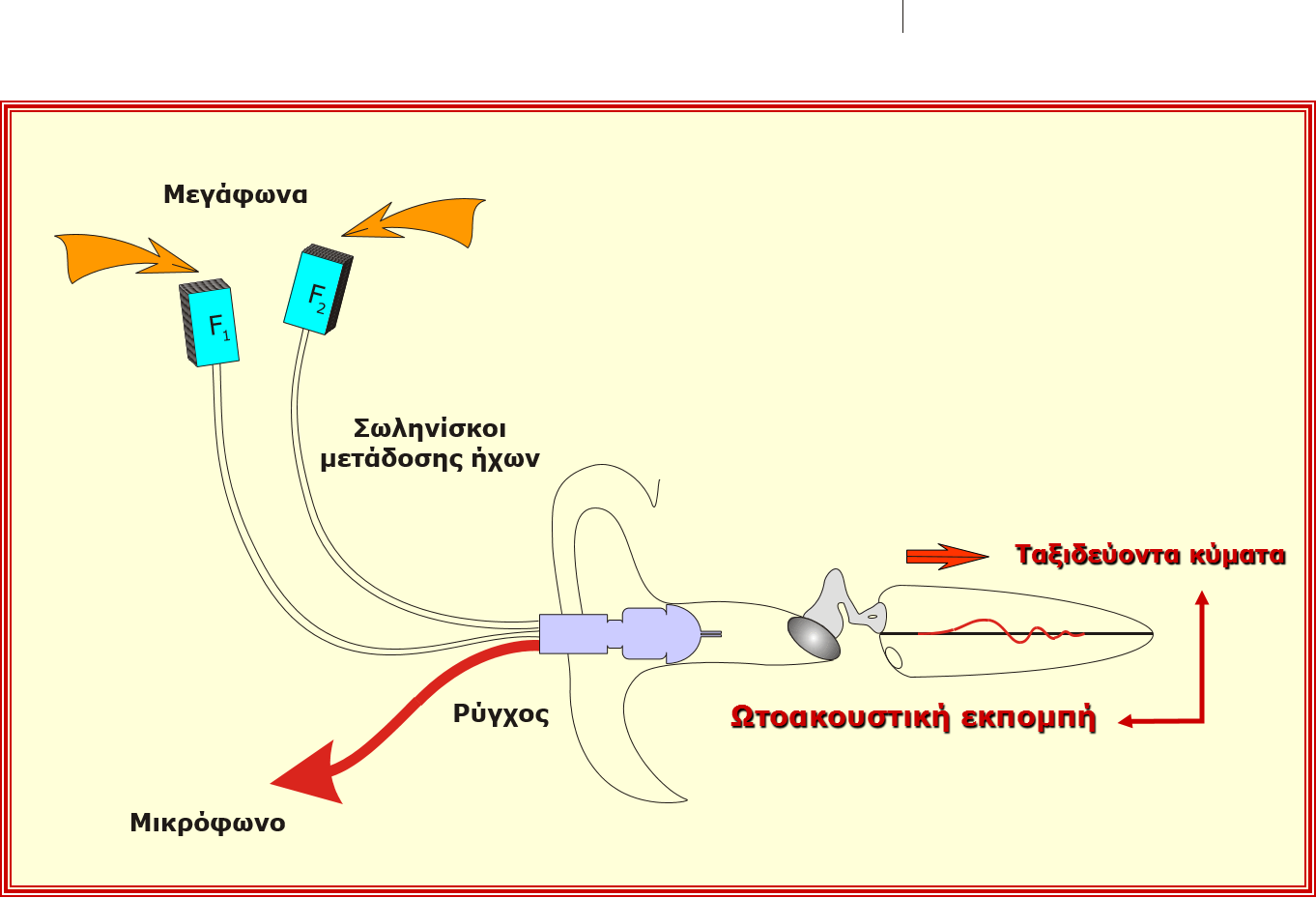 Μηχανισμός παραγωγής ωτοακουστικών εκπομπών τύπου προϊόντων παραμόρφωσης
8
Μηχανισμός παραγωγής ωτοακουστικών εκπομπών (2)
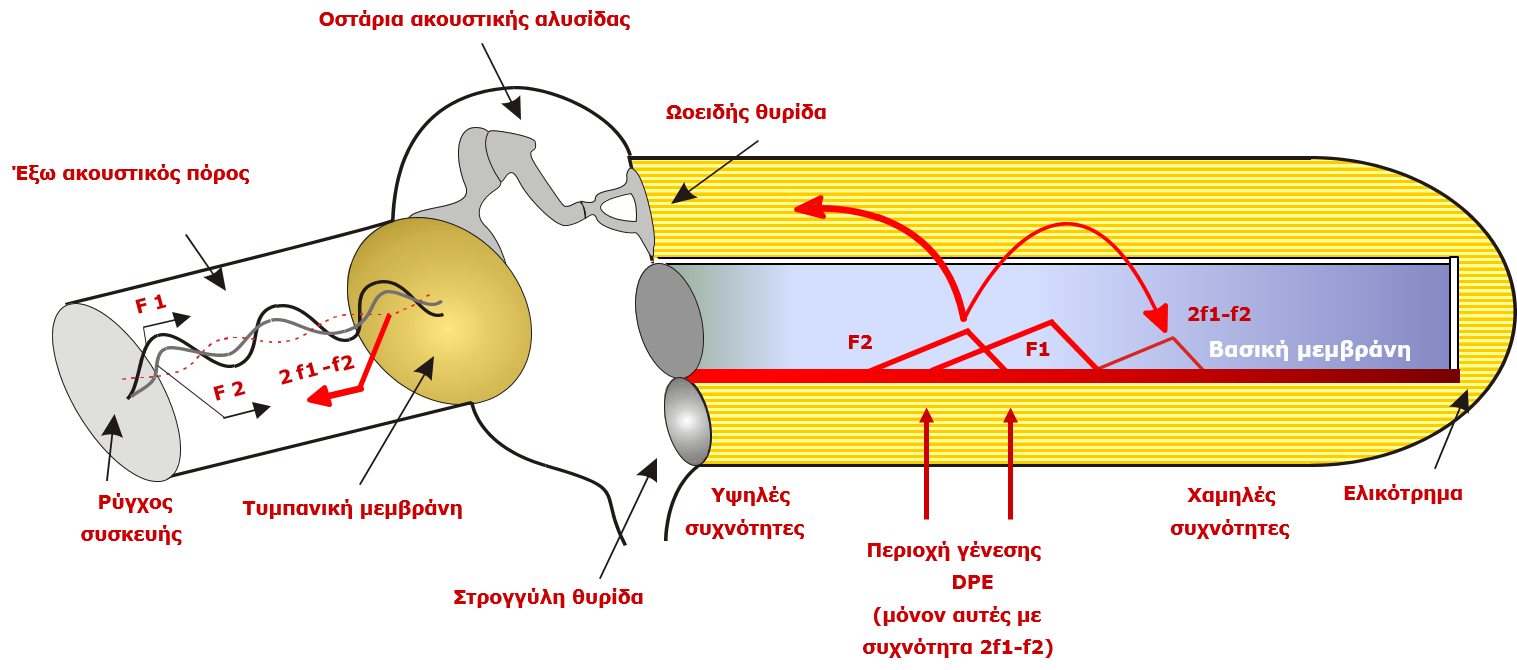 Μηχανισμός παραγωγής ωτοακουστικών εκπομπών τύπου προϊόντων παραμόρφωσης
9
Μηχανισμός παραγωγής ωτοακουστικών εκπομπών (3)
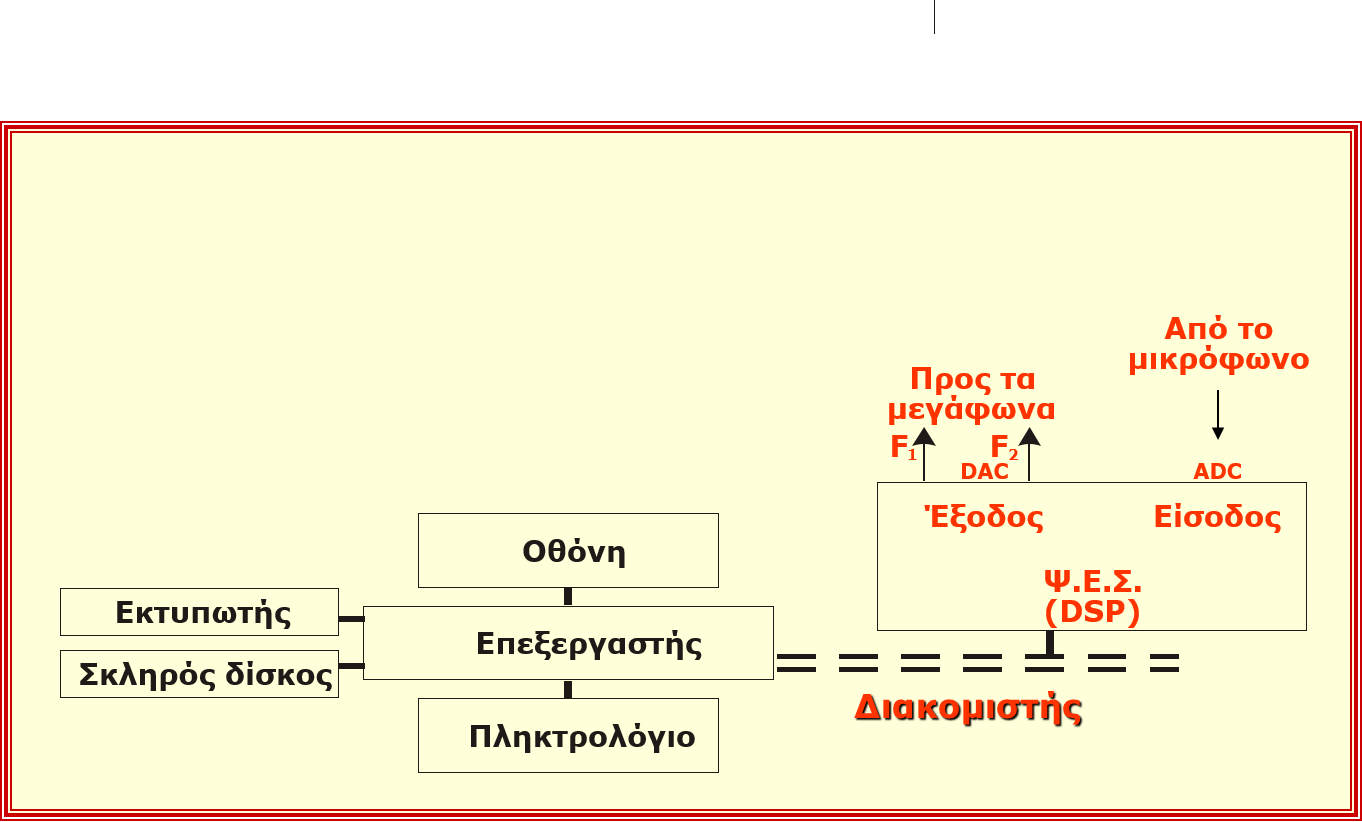 Συσκευή ωτοακουστικών εκπομπών τύπου προϊόντων παραμόρφωσης
10
Μηχανισμός παραγωγής ωτοακουστικών εκπομπών (4)
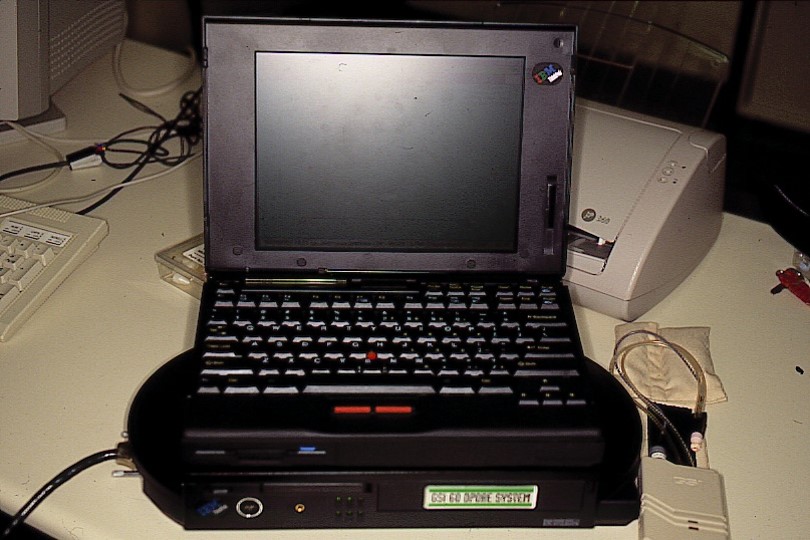 Ηλεκτρονικός υπολογιστής
11
Μηχανισμός παραγωγής ωτοακουστικών εκπομπών (5)
Ακοογράφος
12
DPOEAs
Το DP-gram
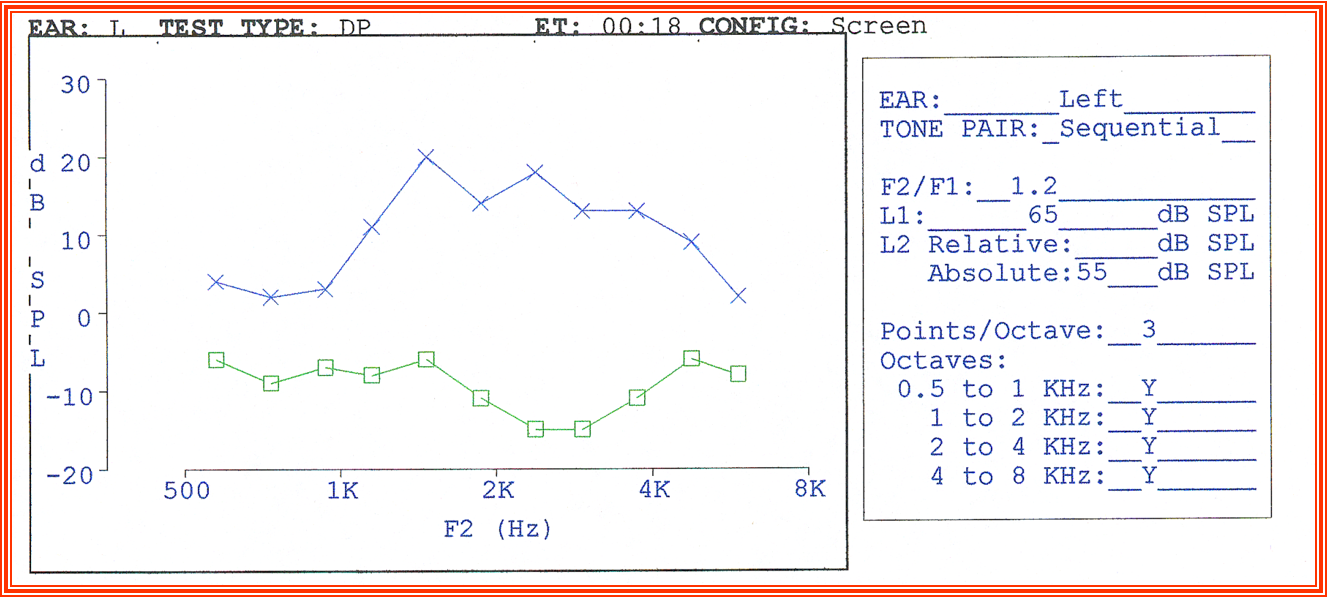 14
Επίδραση της ηλικίας στην ένταση των DPOAE
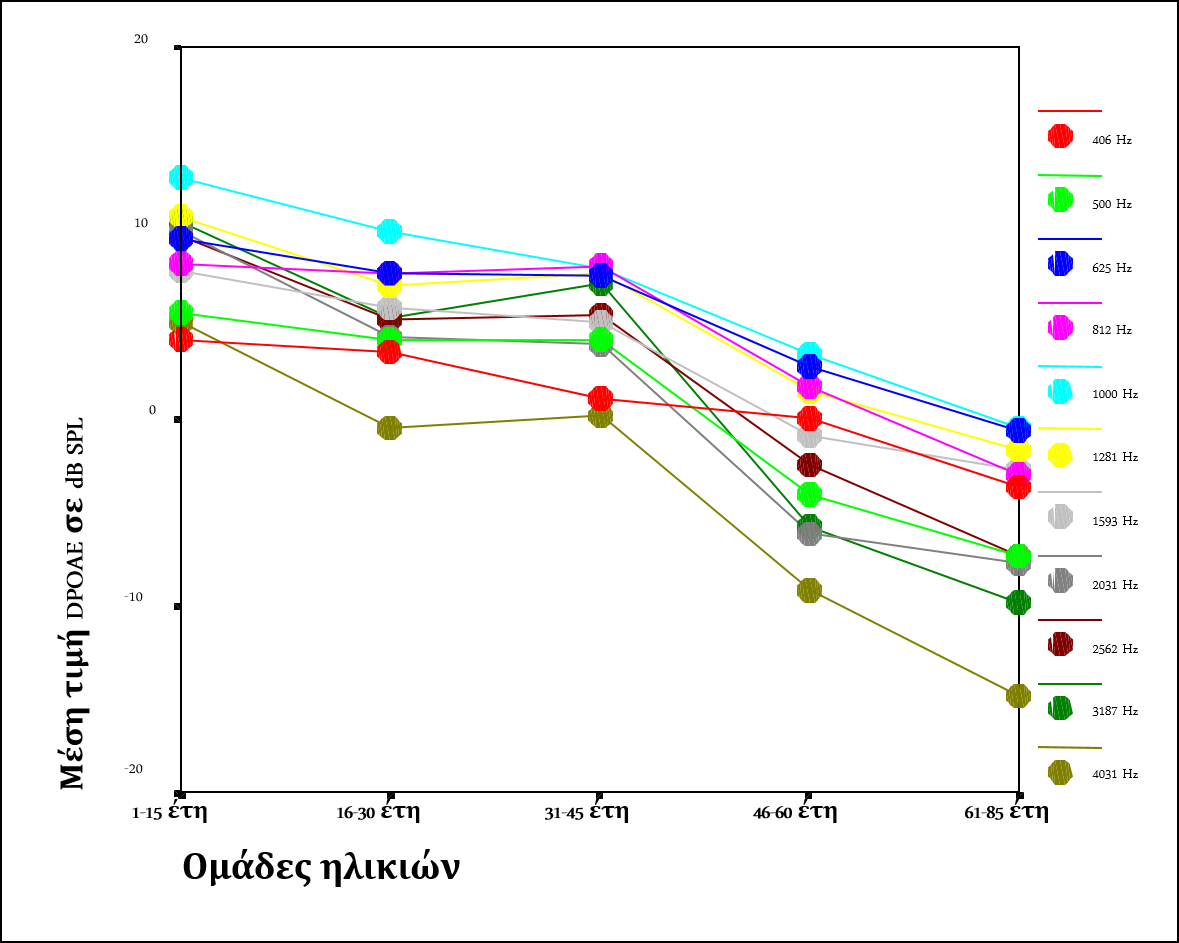 15
Επίδραση της ηλικίας στην ένταση των DPOAE (2)
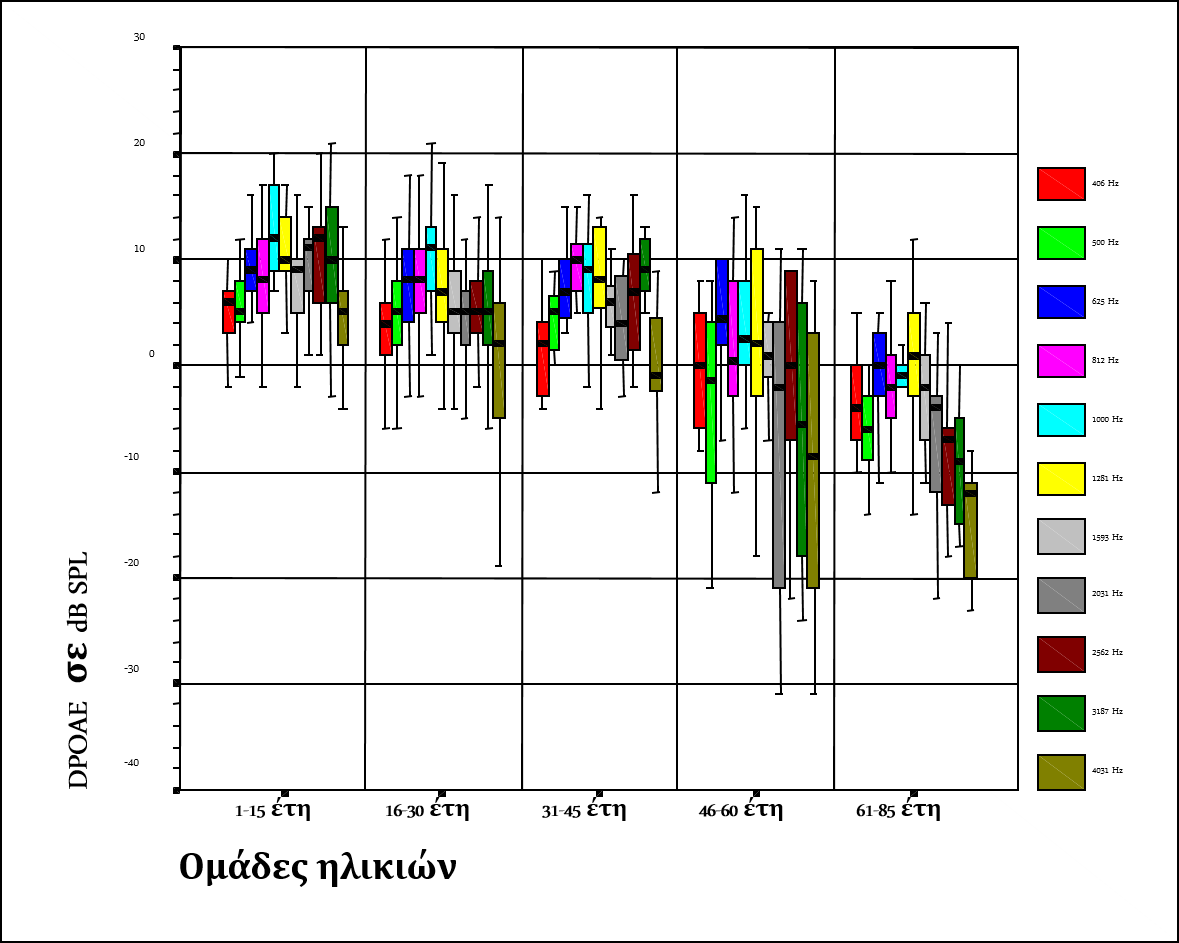 16
Επίδραση του φύλου στην ένταση των DPOAE
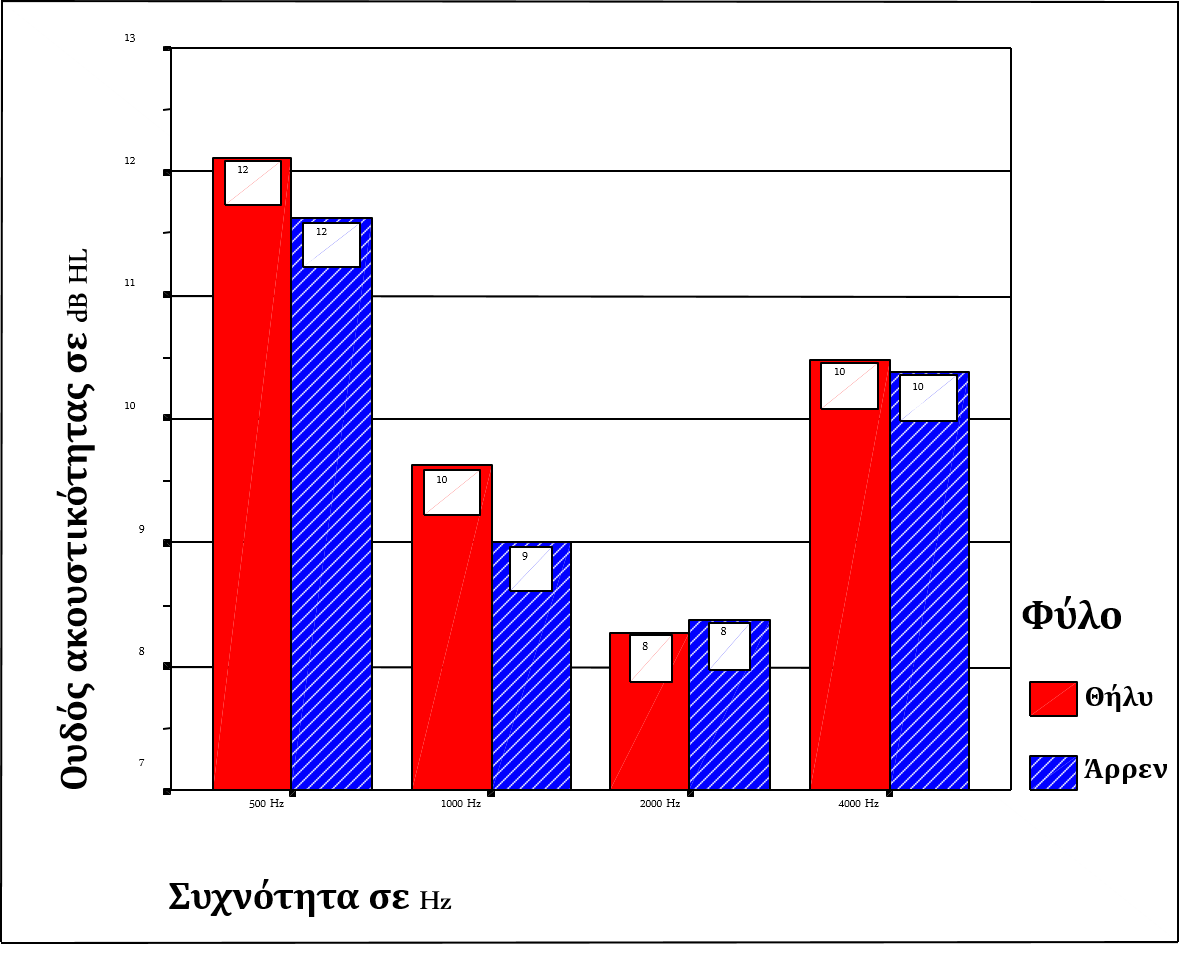 17
Επίδραση του φύλου στην ένταση των DPOAE (2)
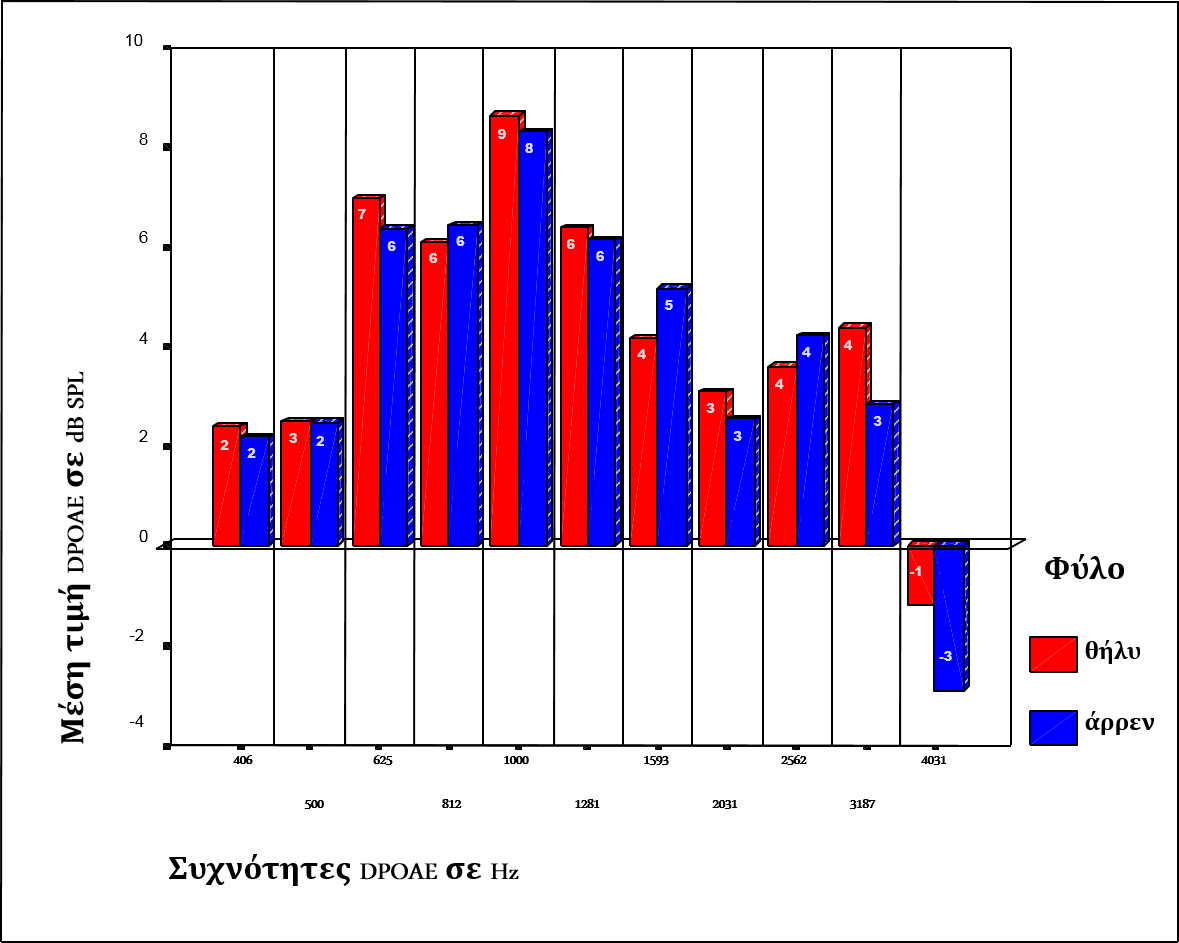 18
Επίδραση της πλευράς στην ένταση των DPOAE
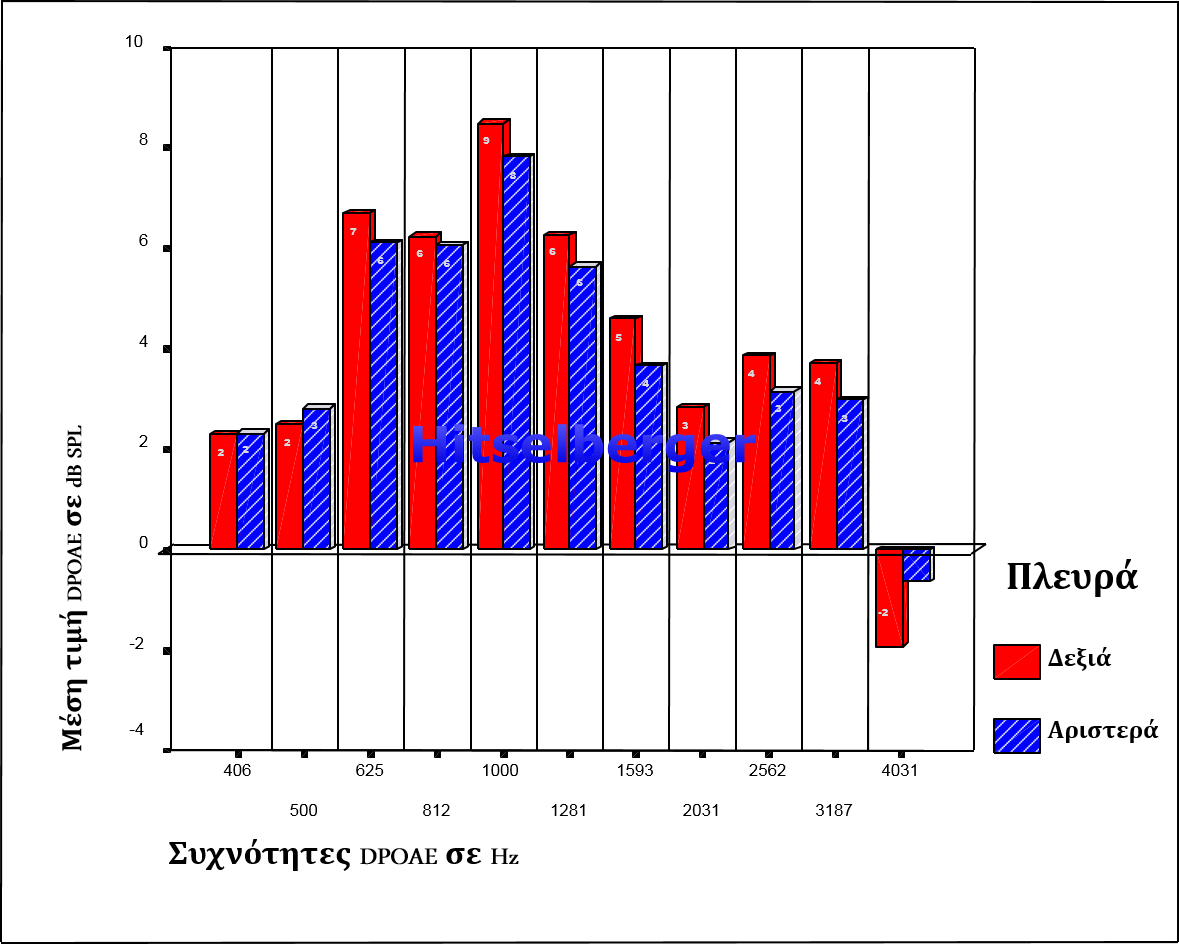 19
Βιβλιογραφία
Νάσιος, Γ., Ζιάβρα, Ν., και Παπαδημητρίου, Ε. (2011). Netter’s Εικονογραφημένο Εγχειρίδιο Ανατομίας, Λόγου, Κατάποσης και Ακοής. D.H., McFarrland, Γενική Επιμέλεια της Ελληνικής Έκδοσης. Ιατρικές Εκδόσεις Πασχαλίδη.
Ζιάβρα, Ν., Σκεύας Α.  (2009). Ωτορινολαρυγγολογία: Στοιχεία Ανατομίας Φυσιολογίας και Παθολογίας. University Studio Press.
Τρίμμης, N.,  Ζιάβρα, N. (2013). Εισαγωγή στις διαταραχές επικοινωνίας. Noma Anderson, George Shames. Επιμέλεια ελληνικής έκδοσης. Ιατρικές εκδόσεις Πασχαλίδη.
Bailey, B., Calhoun, K.(2010). Άτλας χειρουργικής κεφαλής και τραχήλου - ωτορινολαρυγγολογία.  Εκδόσεις: Broken Hill Publishers LTD.
Ζιάβρα, Ν. (2001) Η συμβολή των ωτοακουστικών εκπομπών τύπου προϊόντων παραμόρφωσης στη διάγνωση των κοχλιακών τύπου βαρηκοϊών, Διδακτορική διατριβή, Πανεπιστήμιο Ιωαννίνων, Ιατρική σχολή, Ιωάννινα.
Σημείωμα Αναφοράς
Ζιάβρα, Ναυσικά. (2015). Ακοολογία. Τεχνολογικό Ίδρυμα Ηπείρου. 
Διαθέσιμο από τη δικτυακή διεύθυνση http://eclass.teiep.gr/courses/LOGO141/ 


Έκδοση: 1.0 Ιωάννινα, 2015.
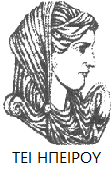 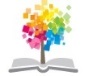 ΑΚΟΟΛΟΓΙΑ, Ενότητα 5, ΤΜΗΜΑ ΛΟΓΟΘΕΡΑΠΕΙΑΣ, ΤΕΙ ΗΠΕΙΡΟΥ - Ανοιχτά Ακαδημαϊκά Μαθήματα στο ΤΕΙ Ηπείρου
21
Σημείωμα Αδειοδότησης
Το παρόν υλικό διατίθεται με τους όρους της άδειας χρήσης Creative Commons Αναφορά Δημιουργού-Μη Εμπορική Χρήση-Όχι Παράγωγα Έργα 4.0 Διεθνές [1] ή μεταγενέστερη. Εξαιρούνται τα αυτοτελή έργα τρίτων π.χ. φωτογραφίες, Διαγράμματα κ.λ.π., τα οποία εμπεριέχονται σε αυτό και τα οποία αναφέρονται μαζί με τους όρους χρήσης τους στο «Σημείωμα Χρήσης Έργων Τρίτων».
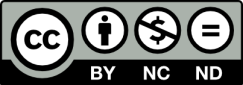 Ο δικαιούχος μπορεί να παρέχει στον αδειοδόχο ξεχωριστή άδεια να  χρησιμοποιεί το έργο για εμπορική χρήση, εφόσον αυτό του  ζητηθεί.
[1]
http://creativecommons.org/licenses/by-nc-nd/4.0/deed.el
Τέλος Ενότητας
Επεξεργασία: Δημήτρης Σουραβλιάς
Ιωάννινα, 2015
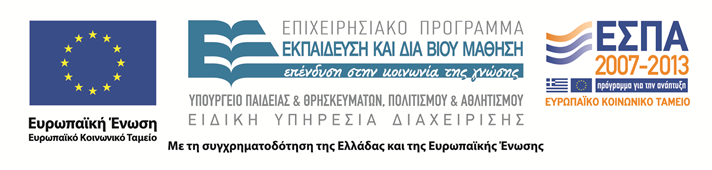 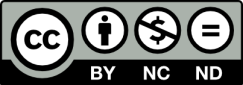 Σημειώματα
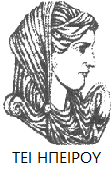 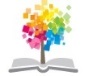 ΑΚΟΟΛΟΓΙΑ, Ενότητα 5, ΤΜΗΜΑ ΛΟΓΟΘΕΡΑΠΕΙΑΣ, ΤΕΙ ΗΠΕΙΡΟΥ - Ανοιχτά Ακαδημαϊκά Μαθήματα στο ΤΕΙ Ηπείρου
24
Διατήρηση Σημειωμάτων
Οποιαδήποτε  αναπαραγωγή ή διασκευή του υλικού θα πρέπει  να συμπεριλαμβάνει:

το Σημείωμα Αναφοράς
το  Σημείωμα Αδειοδότησης
τη Δήλωση Διατήρησης Σημειωμάτων
το Σημείωμα Χρήσης Έργων Τρίτων (εφόσον υπάρχει) 

μαζί με τους συνοδευόμενους υπερσυνδέσμους.
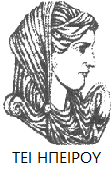 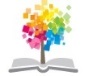 ΑΚΟΟΛΟΓΙΑ, Ενότητα 5, ΤΜΗΜΑ ΛΟΓΟΘΕΡΑΠΕΙΑΣ, ΤΕΙ ΗΠΕΙΡΟΥ - Ανοιχτά Ακαδημαϊκά Μαθήματα στο ΤΕΙ Ηπείρου
25
Τέλος Ενότητας
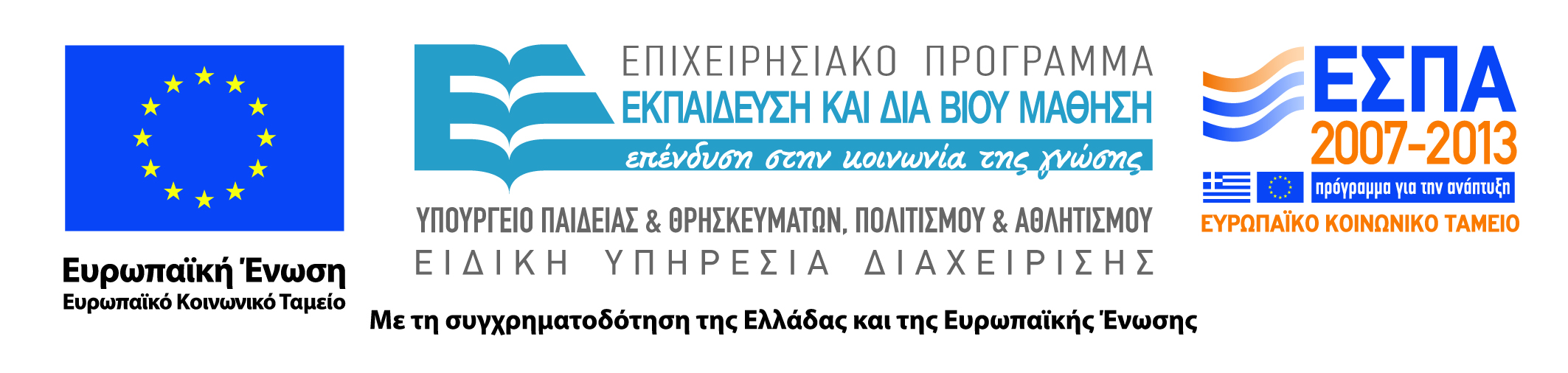 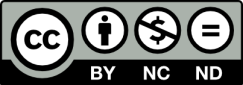